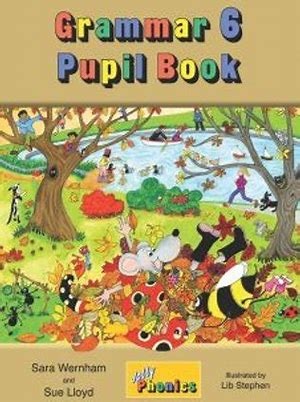 Jolly Grammar
6a-26
Spelling Test 13
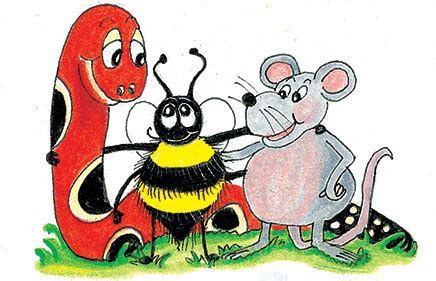 address
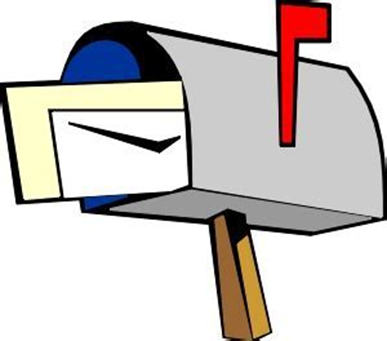 address 
 arrive
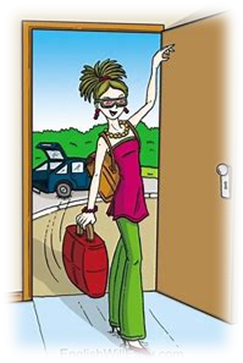 address 
 arrive
 suppose
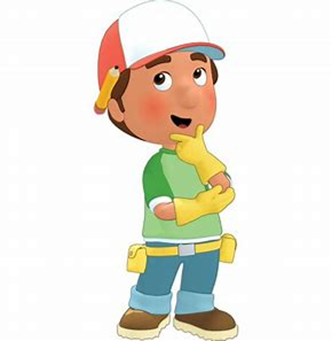 address 
 arrive
 suppose
 attached
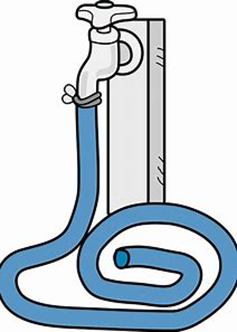 address 
 arrive
 suppose
 attached
 committee
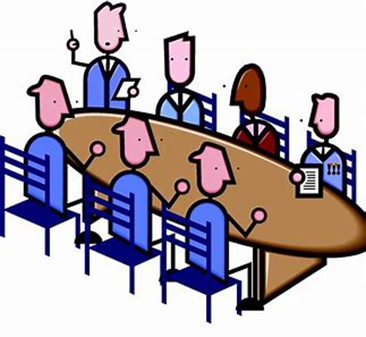 address 
 arrive
 suppose
 attached
 committee
 equipped
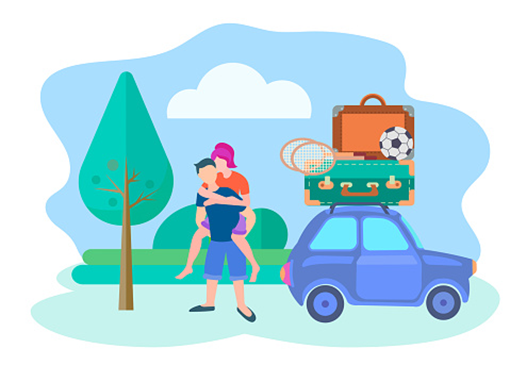 address 
 arrive
 suppose
 attached
 committee
 equipped
 programmed
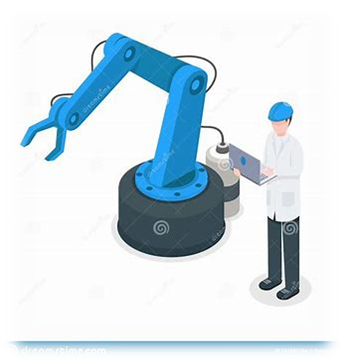 address 
 arrive
 suppose
 attached
 committee
 equipped
 programmed
 aggressive
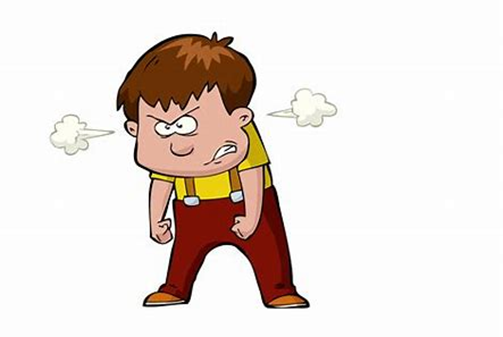 address 
 arrive
 suppose
 attached
 committee
 equipped
 programmed
 aggressive
 apparent
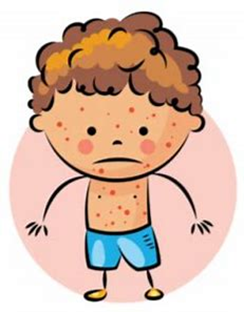 10. harass
address 
 arrive
 suppose
 attached
 committee
 equipped
 programmed
 aggressive
 apparent
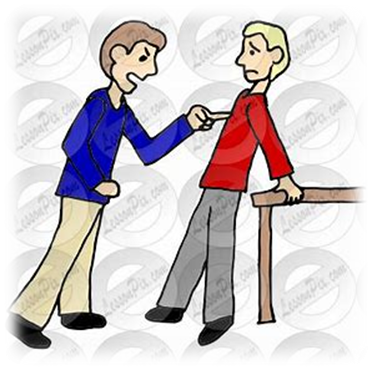 10. harass
11. possession
address 
 arrive
 suppose
 attached
 committee
 equipped
 programmed
 aggressive
 apparent
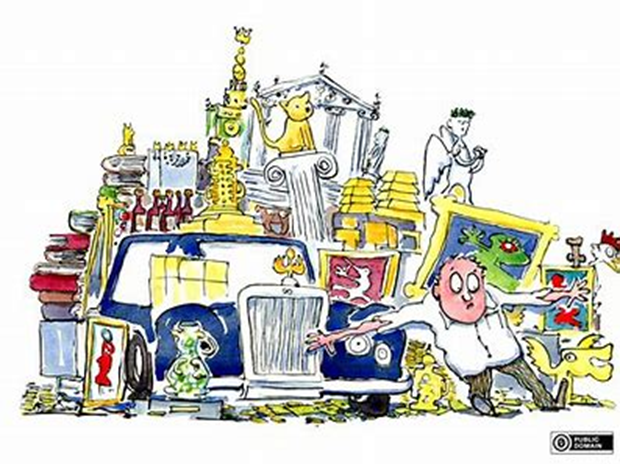 10. harass
11. possession
12. community
address 
 arrive
 suppose
 attached
 committee
 equipped
 programmed
 aggressive
 apparent
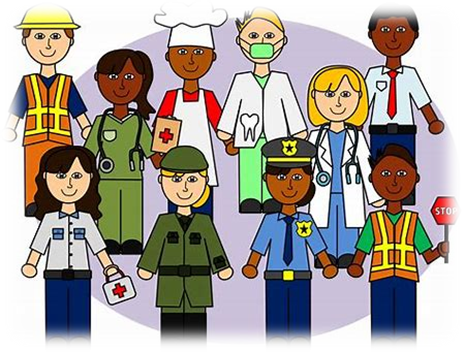 10. harass
11. possession
12. community
13. interruption
address 
 arrive
 suppose
 attached
 committee
 equipped
 programmed
 aggressive
 apparent
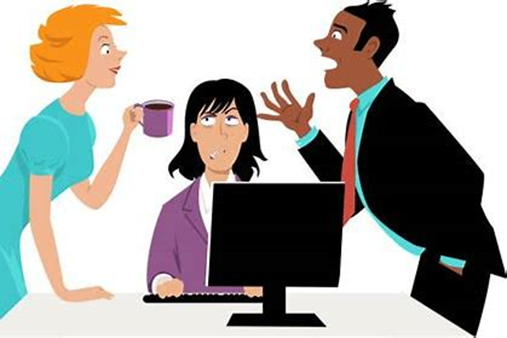 10. harass
11. possession
12. community
13. interruption
14. communicate
address 
 arrive
 suppose
 attached
 committee
 equipped
 programmed
 aggressive
 apparent
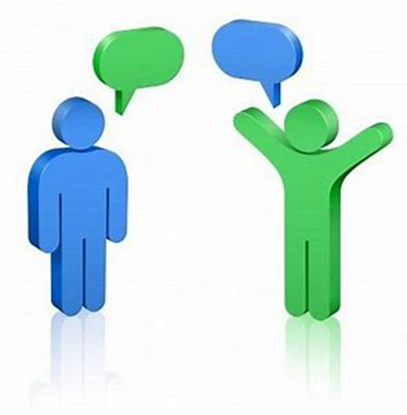 10. harass
11. possession
12. community
13. interruption
14. communicate
15. embarrass
address 
 arrive
 suppose
 attached
 committee
 equipped
 programmed
 aggressive
 apparent
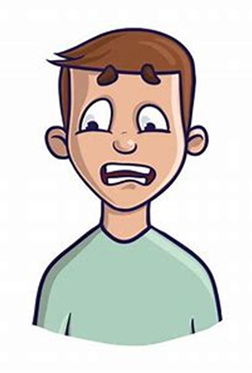 10. harass
11. possession
12. community
13. interruption
14. communicate
15. embarrass
16. exaggerate
address 
 arrive
 suppose
 attached
 committee
 equipped
 programmed
 aggressive
 apparent
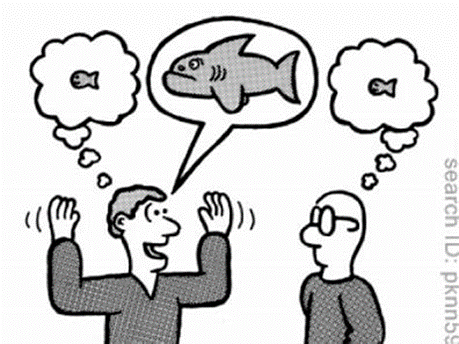 10. harass
11. possession
12. community
13. interruption
14. communicate
15. embarrass
16. exaggerate
17. recommend
address 
 arrive
 suppose
 attached
 committee
 equipped
 programmed
 aggressive
 apparent
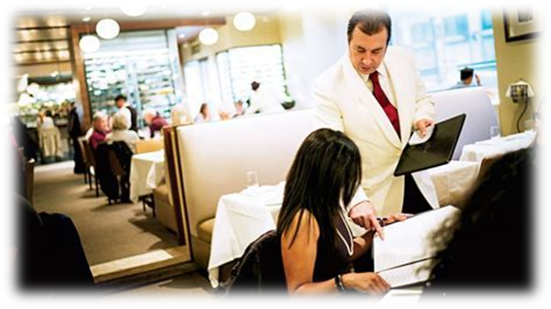 10. harass
11. possession
12. community
13. interruption
14. communicate
15. embarrass
16. exaggerate
17. recommend
18. correspond
address 
 arrive
 suppose
 attached
 committee
 equipped
 programmed
 aggressive
 apparent
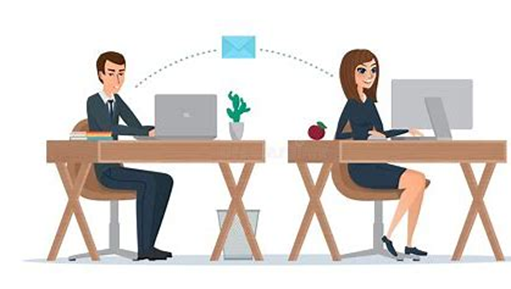 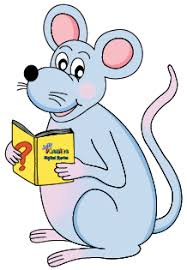 Let’s revise
Conjunctions
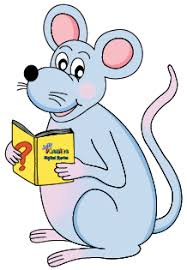 Let’s learn 
how conjunction creates a natural flow and helps us digest information more easily.
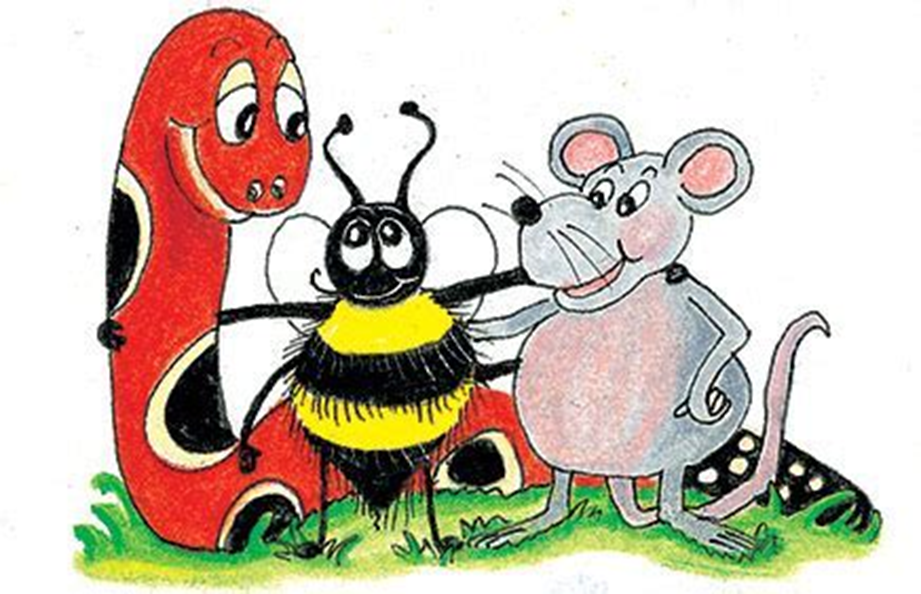 Joe put on his coat.
Joe put on his scarf.
Jess put on her coat.
Jess put on her scarf.
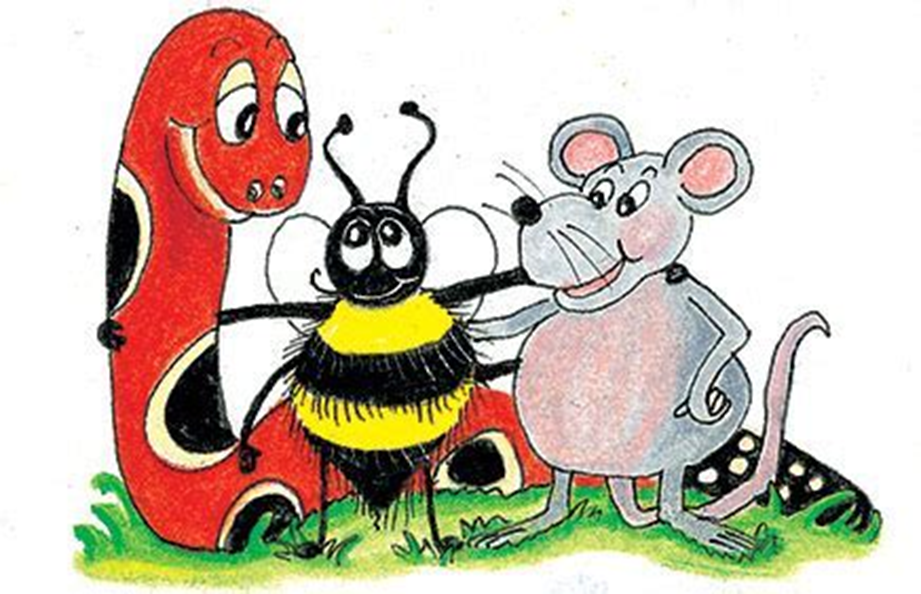 Joe put on his coat.
Joe put on his scarf.
Jess put on her coat.
Jess put on her scarf.
　　　　↓
Joe and Jess put on their coats 
and scarves.
Did you leave your book at home,
 or did you leave it in the car?　　　　↓
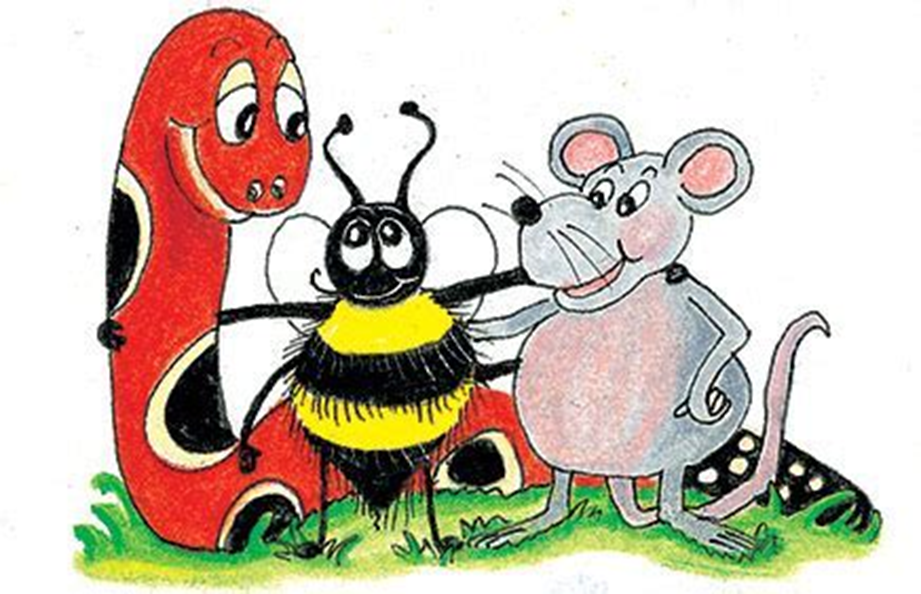 Did you leave your book at home,
 or did you leave it in the car?　　　　↓

Did you leave your book at home
 or in the car?
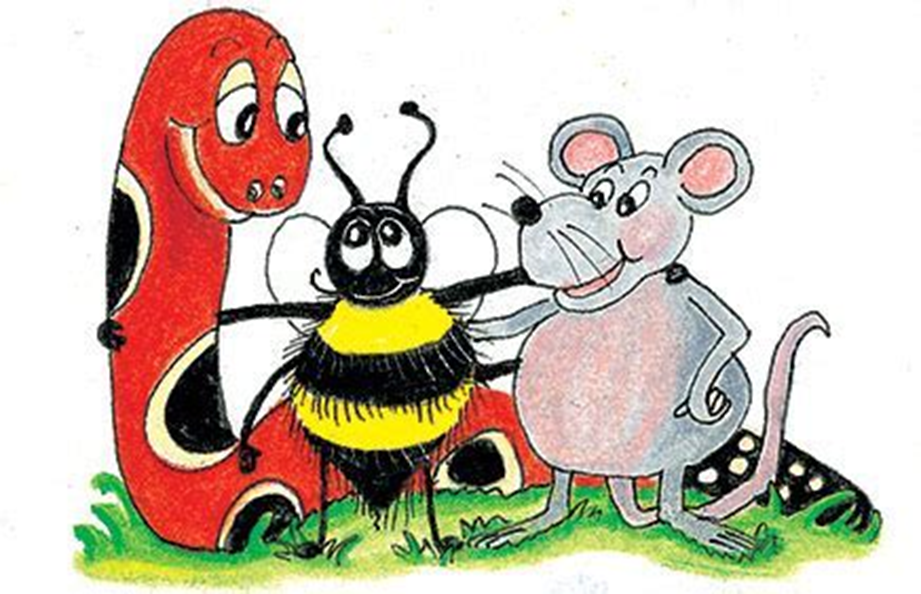 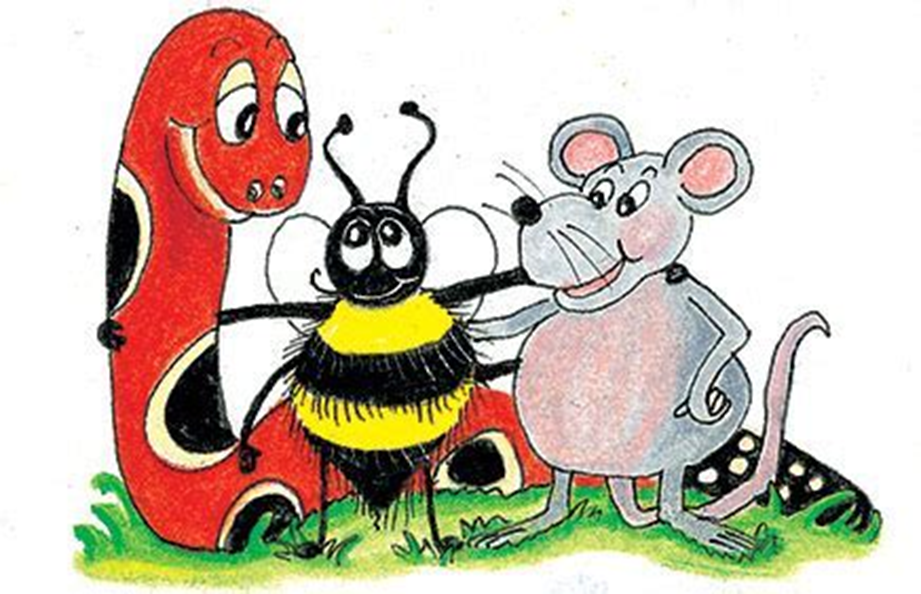 Coordinating conjunctions

and: gives more information added
or: provides an alternative
so: shows us the consequences
but: provides a general contrast
yet: provides a strong contrast
for: introduces further information 
      as an explanation
nor: excludes more information
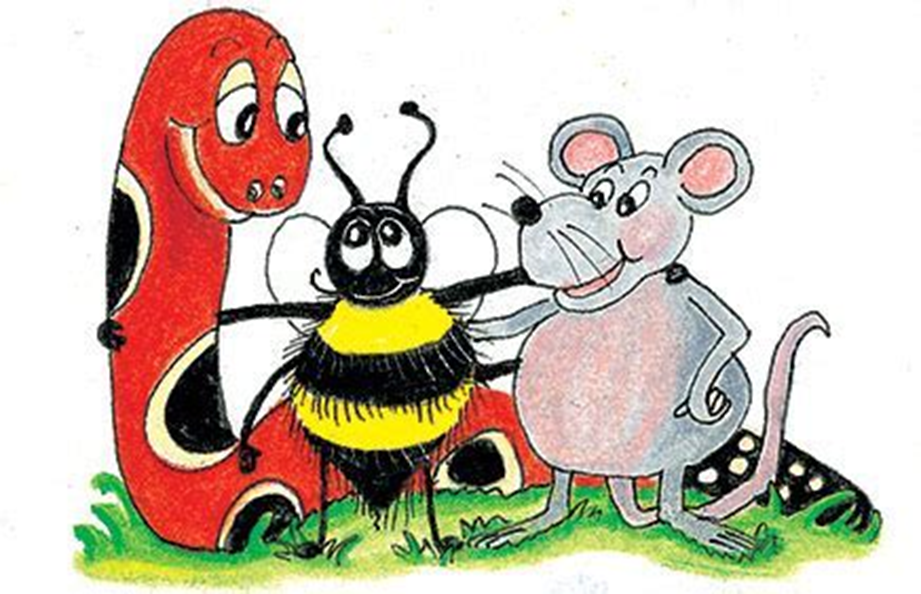 Coordinating conjunctions

nor: excludes more information


I am not tired, nor am I hungry.
Coordinating Conjunctions
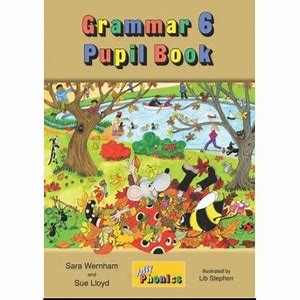 Is the patient conscious or unconscious?
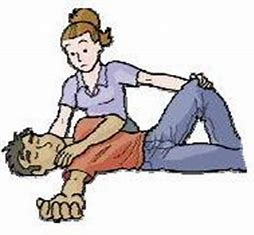 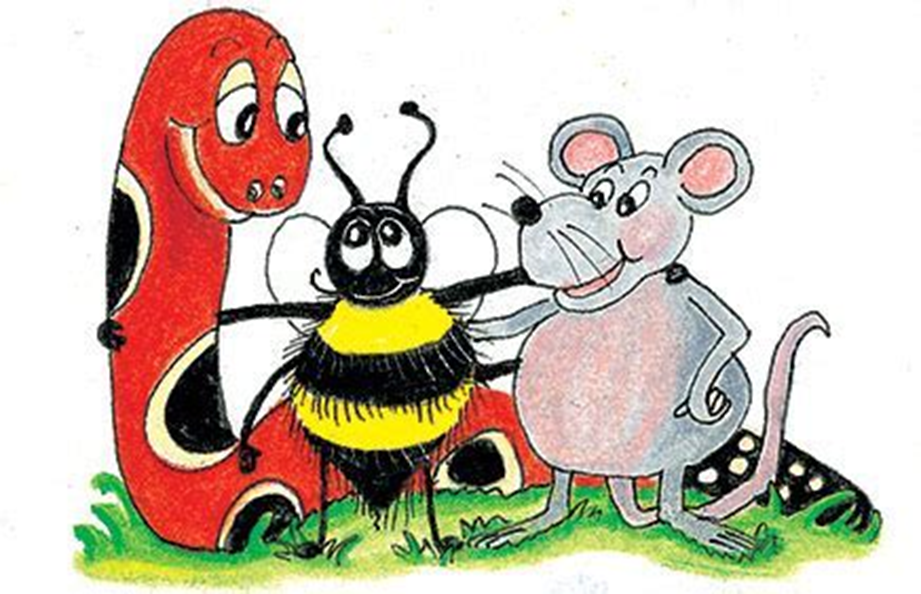 The tie was hideous so my dad never 
wore it.
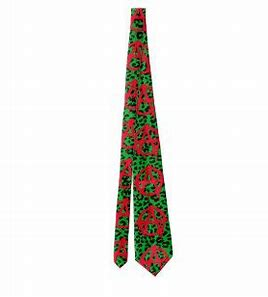 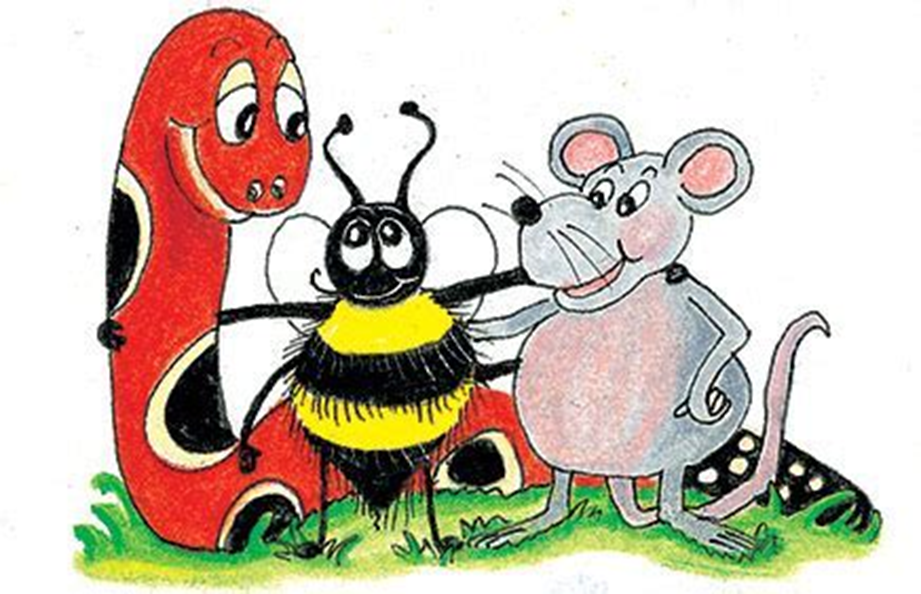 His latest book was not well-written, nor was it especially interesting.
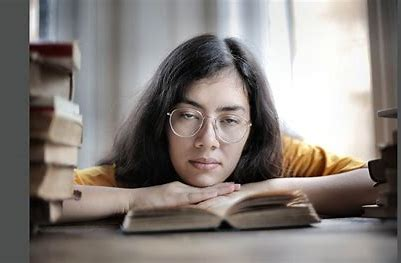 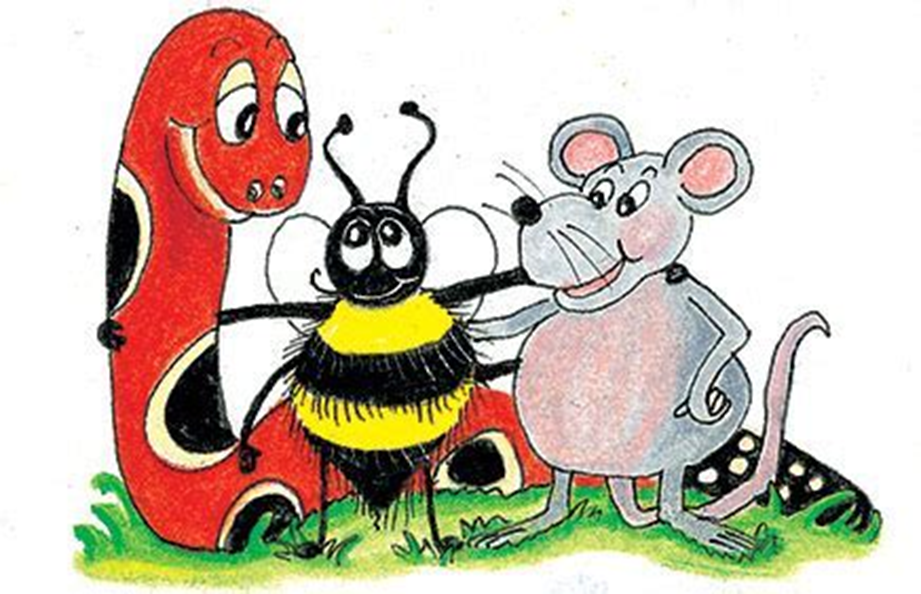 Who is the eldest, your niece or your nephew?
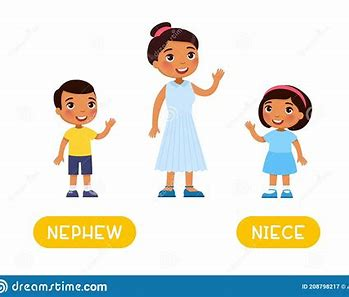 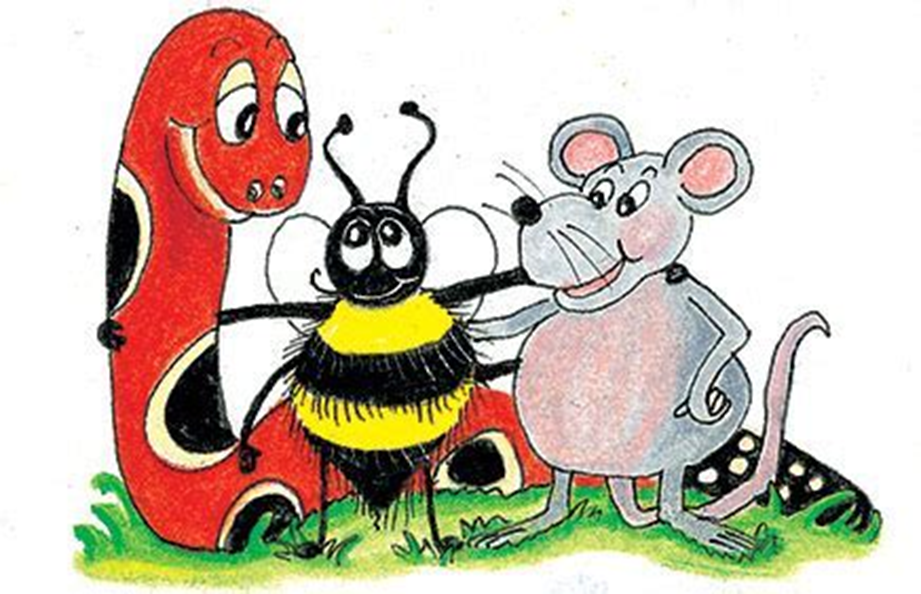 I tried two kinds of shampoo but I did not like either of them.
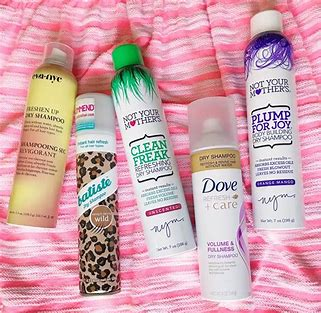 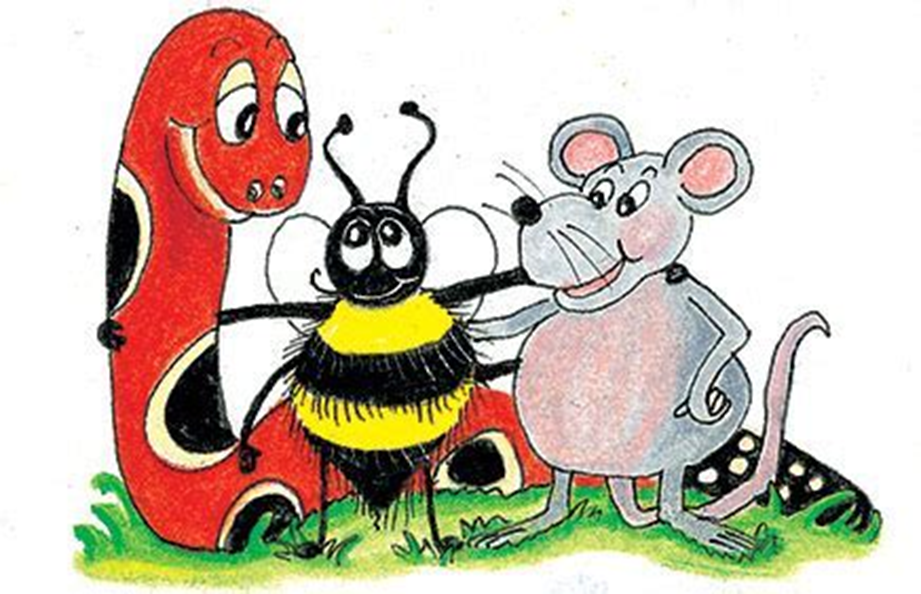 For my birthday I got a gorgeous necklace and a matching pair of earrings.
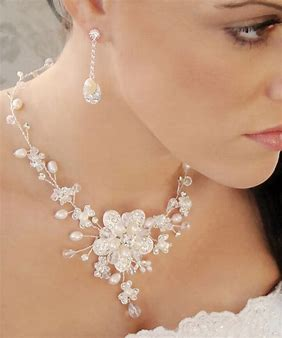 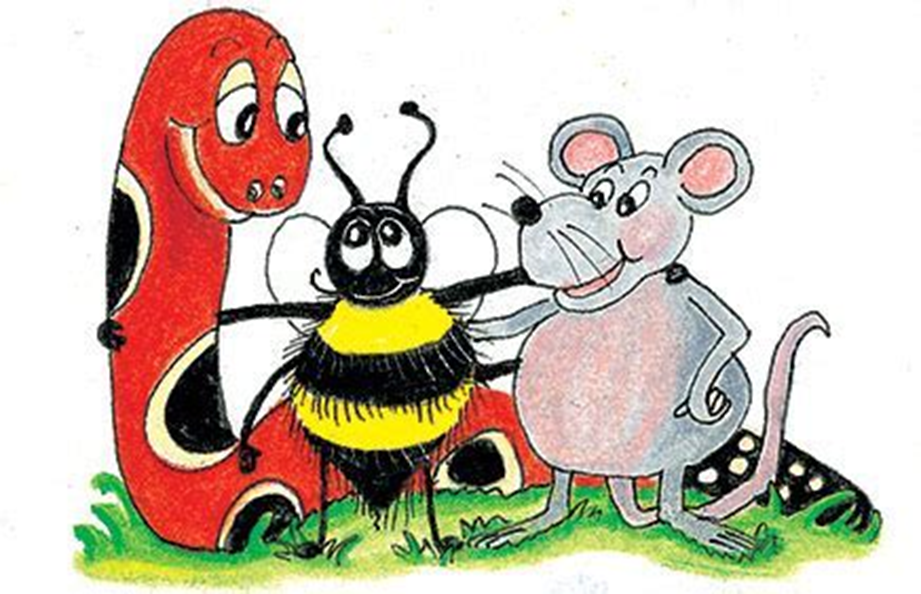 They spent many years in jail, for their crimes were truly malicious.
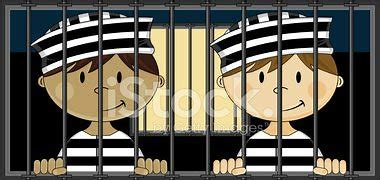 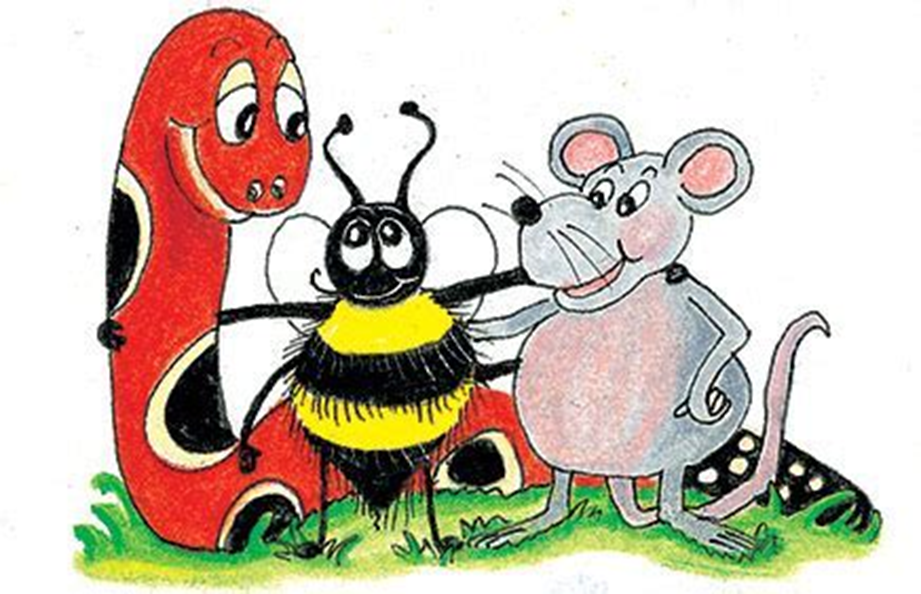 The ancient castle is not in France, nor is it in Spain.
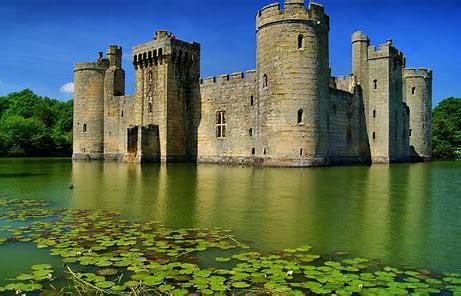 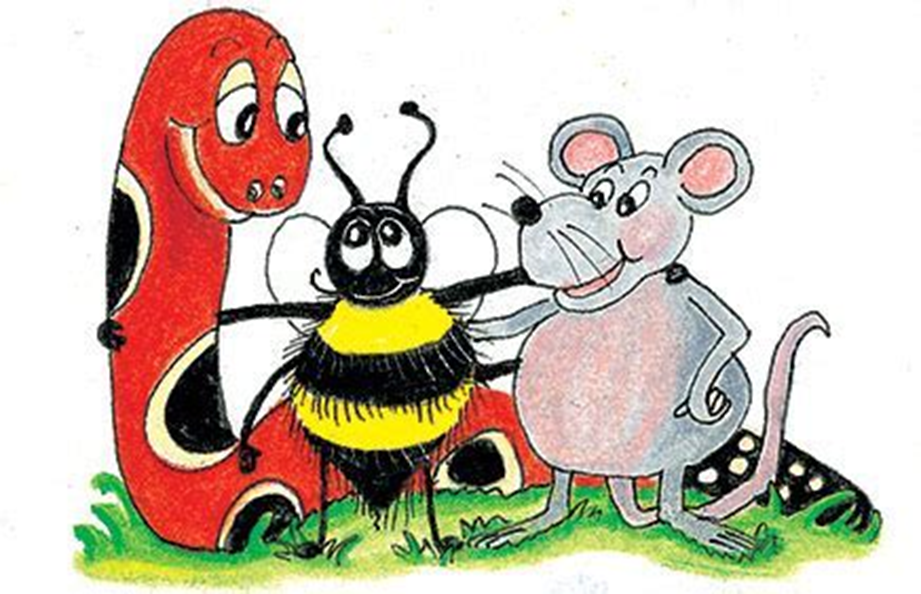 The weather was atrocious, and yet they insisted on going for a walk.
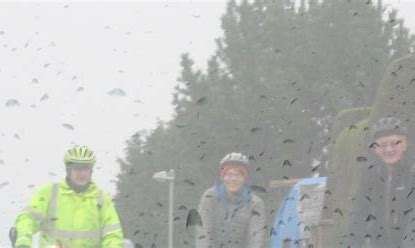 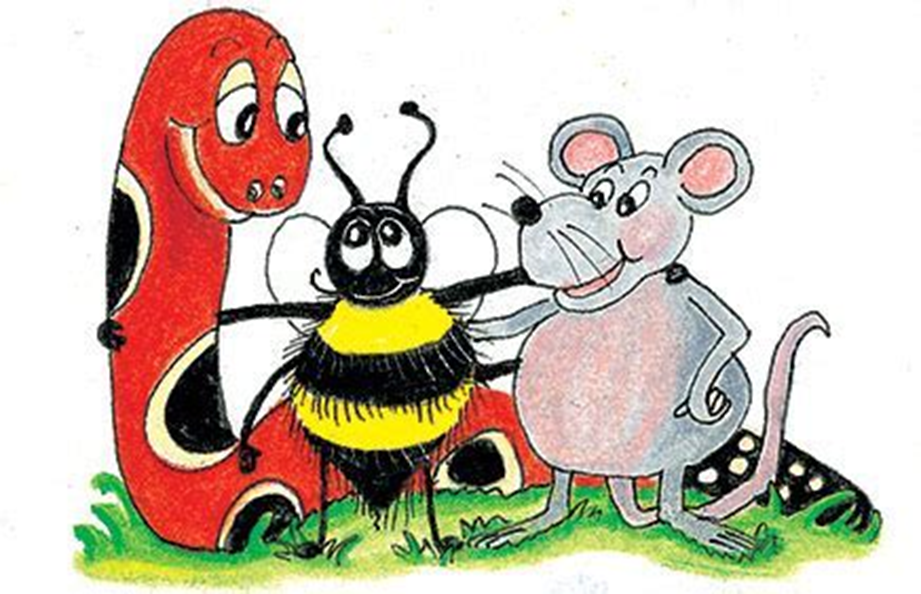 Those luscious blackberries were sweet and very juicy.
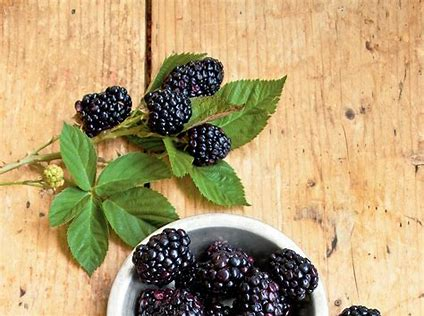 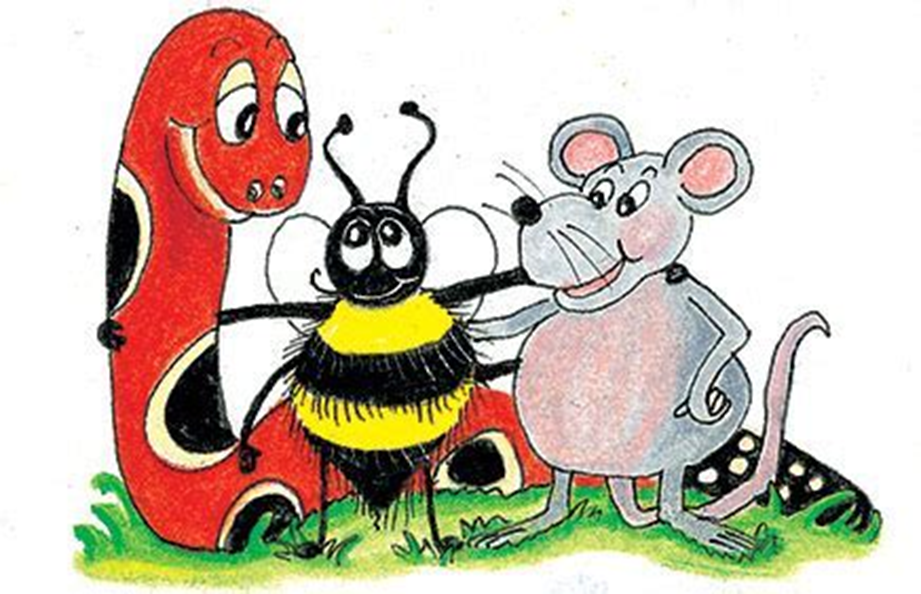 It was an outrageous lie and yet they still believed him.
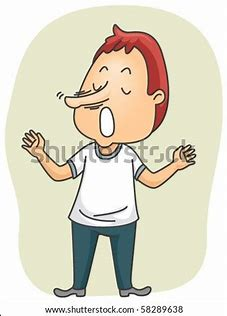 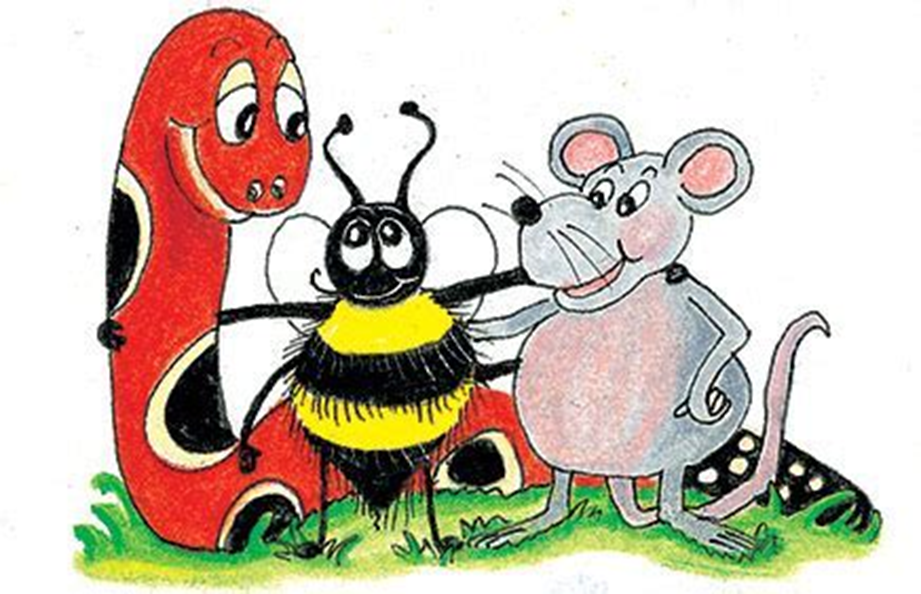 The money was counterfeit so they called the police.
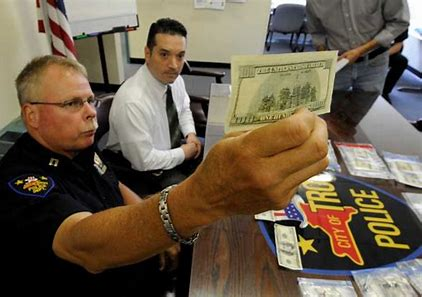 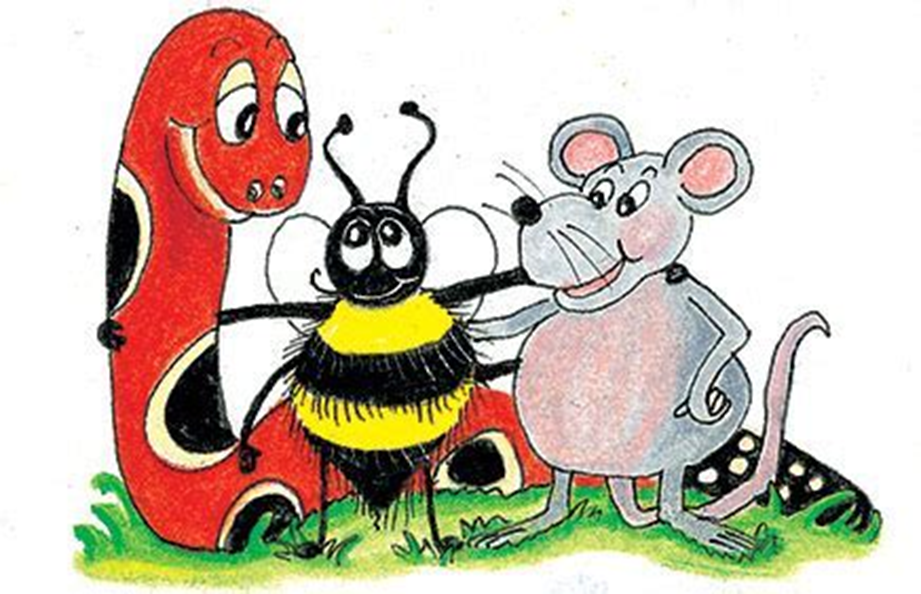 The knight was famous throughout the land, for he was courageous in battle.
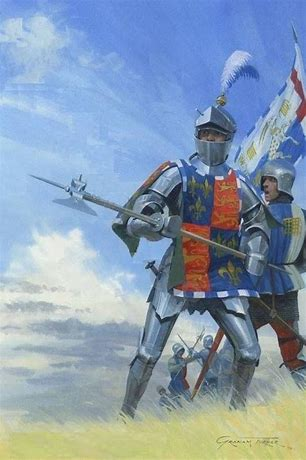 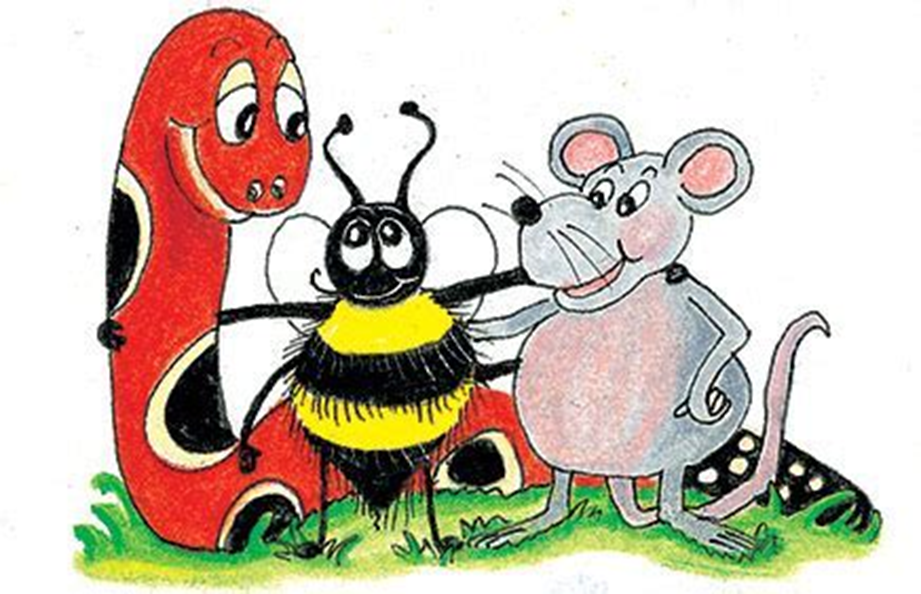 It seems like a spontaneous decision, but I had thought about it very carefully.
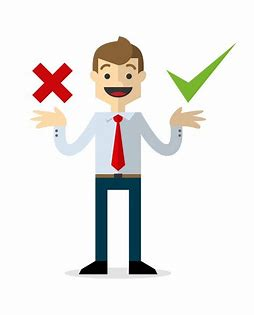 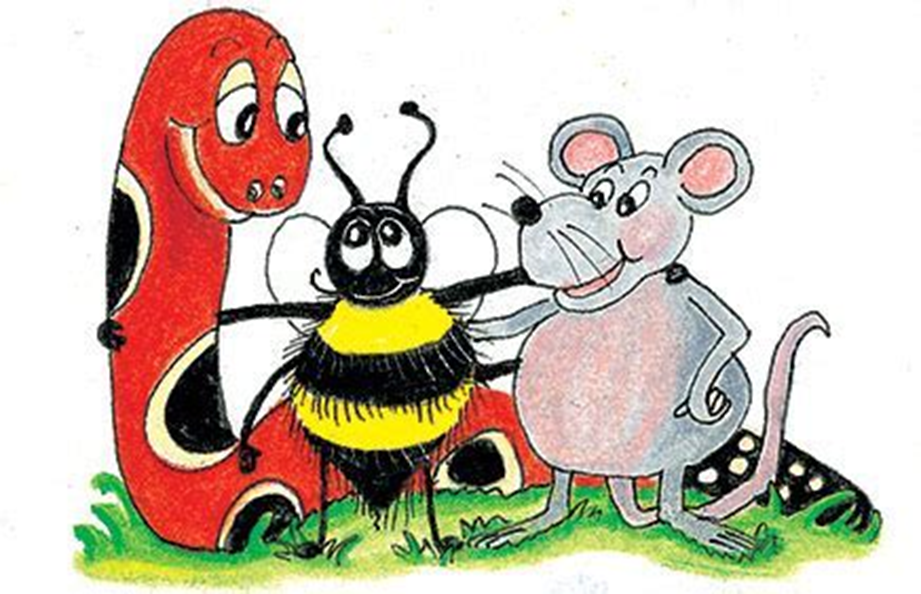 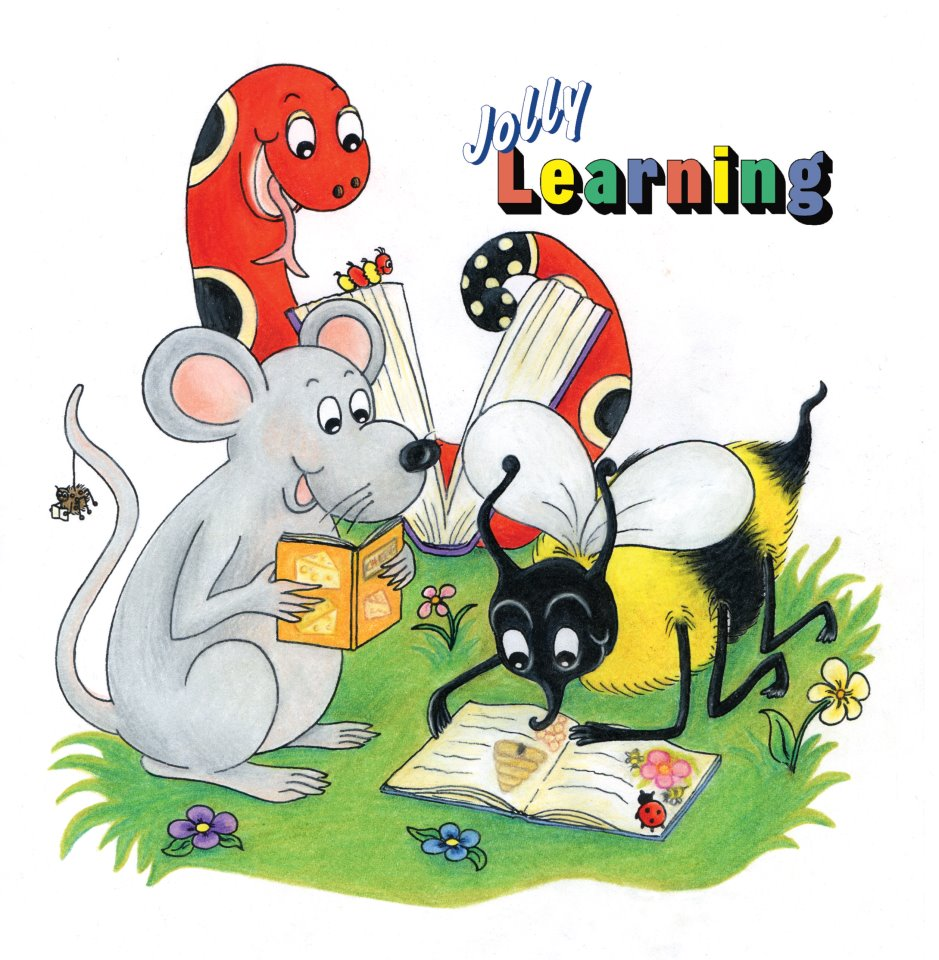 See you
 next time!